LION on the ProQuest Platform:  Things to Think About
Jennifer Cornell
July 23, 2019
Session Objectives
At the end of this 30-minute session, you will be able to
Deduce how platform settings may affect search results in LION
Identify options on the Basic Search page in LION that will be used in similar ways as the legacy platform
Gather and save LION research using various tools on the ProQuest Platform
[Speaker Notes: As of August 5, Literature Online (LION) will be on the ProQuest platform and able to be searched along with your other databases on the platform. While your users may come in through a discovery system, they will experience LION a bit differently than in the past. What does this mean for you and your users? After this 30-minute session, you will be able to Deduce how platform settings may affect search results in LION
Identify options on the Basic Search page in LION that will be used in similar ways as the legacy platform
Gather and save LION research using various tools on the ProQuest Platform

We will talk about the things to think about, then we will do a short demo]
LION Legacy
[Speaker Notes: In the legacy platform, the experience was isolated…the LION content was the only content searched.  So, we want to be confident that in the ProQuest platform we will know where to find the things we found obvious in the legacy experience:  authors, texts, criticism, and reference works.  While the ProQuest platform isn’t driven by images to investigate the four categories, it is just as clear to examine.]
LION on PQP
[Speaker Notes: This is LION on the PQP. Yet it is only part of the view.  We will see the remainder of the page in the next slide.  

But now what we see is that the choices to go directly to criticism, primary text, author pages, and reference works are directly above the large search box at the top of the page.  So, if a researcher wants just information on the author herself, the researcher can enter the name and click on Author Pages, then search.

Below the search box, we see Criticism, Primary Text and Reference Works.  If the researcher wants to go to the Advanced Search page JUST for criticism or primary texts, the search commands in the middle of the page will activate that search specific just for those categories.  We will look at this in our live demo.

Reference Works are in an image carousel for quick viewing of what types of works are available through LION.  Clicking on the cover thumbnail image of a reference work will take the user to the Publication information for that title. We will look at this in our demo as well.]
LION on PQP, cont’d
[Speaker Notes: The bottom of landing page for LION on the PQP has quick access to Authors.  Clicking on a particular author in the Frequently Viewed authors takes the researcher directly to the author page which includes biographical information as well as top five results for each of the following:  most viewed primary texts, recent criticism, relevant reference works,  and authors from the same literary movements.  There will also be links to related video and audio.   In our live demo, we will look at this.

As shown by the downward facing arrow, the authors can be browsed in lists as well (those would be by literary period, movement or by author name)

The middle section of this bottom landing page screen provides quick links to the Shakespeare Audio Plays, Poets on Screen, and the Poetry Archive Audio.  Below there, you will see a More Information section that will show you a title list along with a bulleted list of any other related products you may have.  This list is from a demo account so may not be accurate for your school.]
Basic Search Functionality
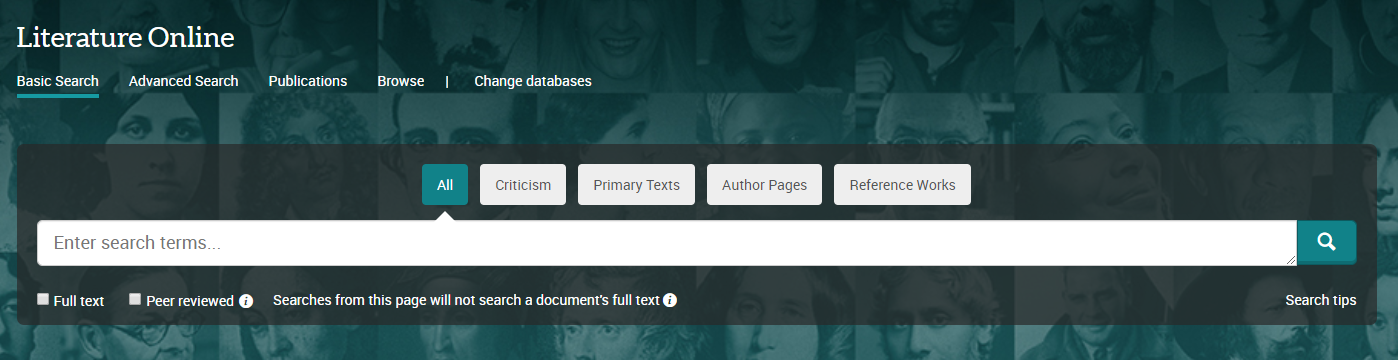 [Speaker Notes: Because LION is now being searched on the ProQuest platform, the settings your institution has enabled in the ProQuest Admin Module (the PAM) are in place.   Be aware that settings like the ones that are circled above (full text only results or peer reviewed only), if checked, will greatly diminish the results found in LION in a default basic search.  

The arrow is pointing at a setting you may have enabled in your Admin setting that tells the platform to ONLY look at abstract, subjects, and metadata.  It does NOT look at full text of the record as part of the results.  This will greatly diminish results in LION as most of the content is fulltext.   I’ll show this in the demo portion of the session.]
Advanced Search Options
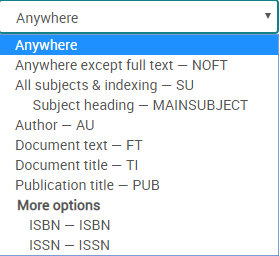 [Speaker Notes: Here is the new advanced search form when searching all of Literature Online.  Options for advanced searching by field are shown in the upper right.  (Note that by default if you have chosen in the Admin module to NOT search anywhere, the choice will be NOFT and the Advanced Search page and the knowledge of changing to anywhere will be the only way your researchers will be able to get the full benefit of searching in LION’s full text records.)

The Advanced Search page will change to a more robust set of limiters when choosing Criticism or Primary texts (or any of the other choices on the left).]
Saving Searches and Extracting Content
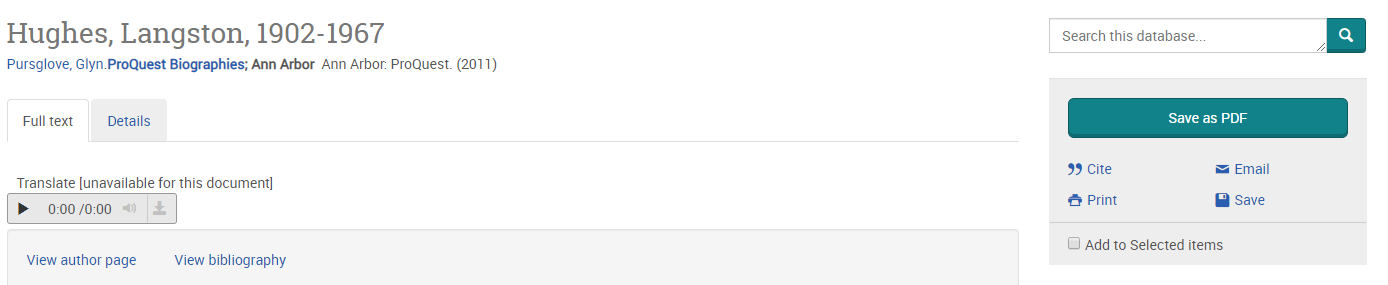 https://proquest.libguides.com/proquestplatform/myresearch
[Speaker Notes: The top screenshot shows the options a legacy LION user had to select items, save to My Archive, create alerts, print, and link to the page.  With LION now being on the ProQuest platform, My Archive is no longer the way items will be output.

My Research is the feature on the platform that is akin to My Archive.  I will show the feature briefly in the demo, but please refer to the My Research page of our LION LibGuide for more assistance.  You may likely be familiar with My Research from your other resources on the ProQuest platform.  


NOTE:  Items saved in My Archive within the legacy Literature Online user experience will not automatically port over into the new site on the main ProQuest Platform. The time when both sites are running in parallel (January 2019 to August 5) is when users should create their My Research account on the ProQuest Platform.  They will have to manually resave items.]
Power of LION on the ProQuest Platform
[Speaker Notes: The real power of having LION on the ProQuest platform is that it is now cross searchable with other database content you subscribe to.  While that is important, we know users often don’t come into LION through LION but end up in the ProQuest platform after using a discovery layer.  This makes the suggestions found on the right side of the screen so important.  The platform will suggest related materials that are from LION or NOT but that are in your ProQuest platform databases.  

So, while many of the related items in the side panel here are actually in Literature Online, there is also a link to an article from the Journal of Blacks in Higher Education entitled How Letters From His Mother Influenced the Writing of Langston Hughes.  Regardless of whether the related suggestions come from within LION or not, user studies tell us that these related links expand and quicken a users research behavior and results.]
Demo
Summary
So now you can
Consider how platform settings in the PAM may affect LION searching results
See the parity between the legacy and PQP Basic Search similarities
Gather and save LION research using various tools on the ProQuest Platform
Additional Resources
LibGuide Link:
https://proquest.libguides.com/lionpqp/about	
Support Article:
https://support.proquest.com/articledetail?id=kA11W000000kAYySAM
Contact:
training@proquest.com
Include contact information